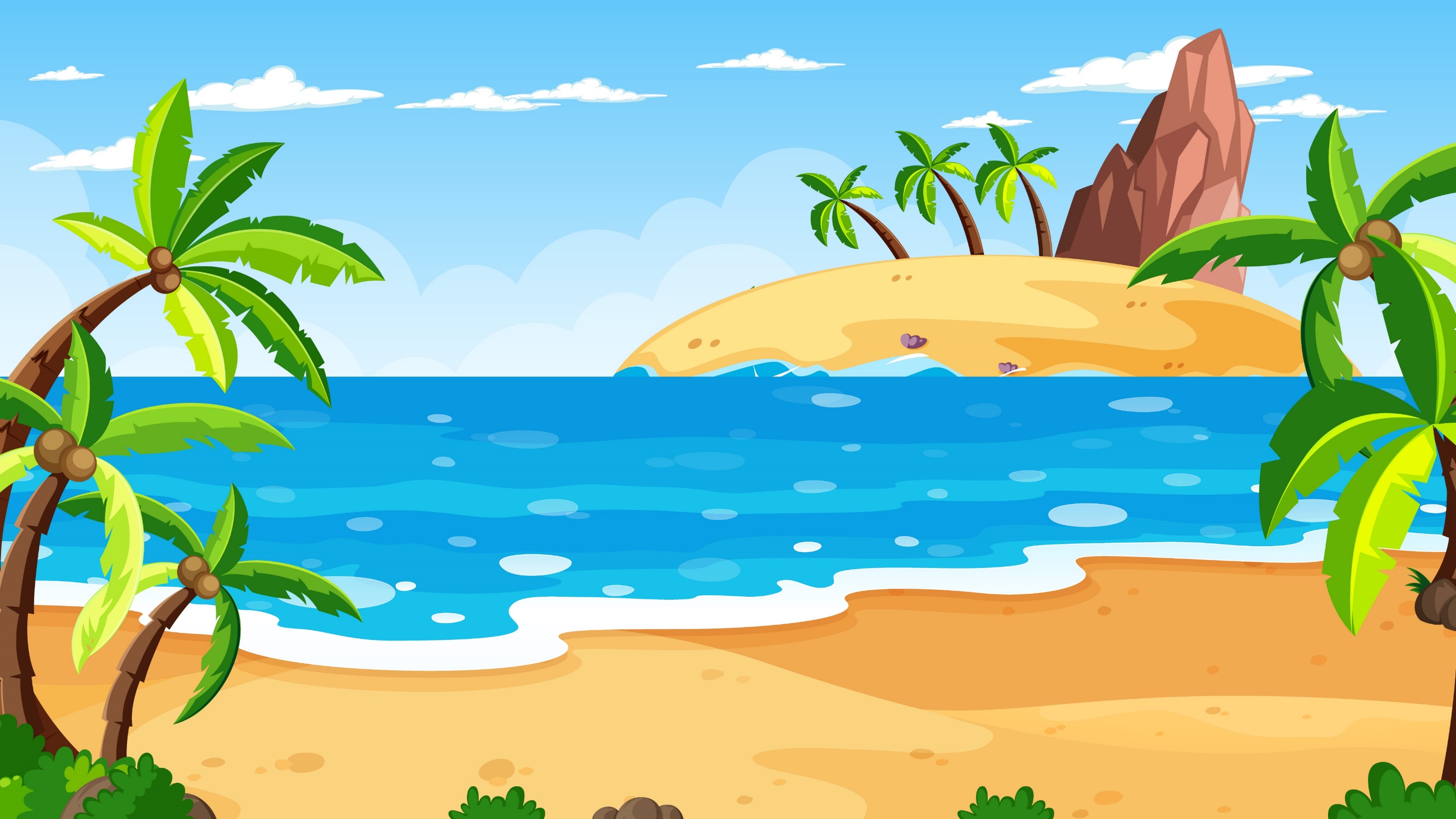 GIÁO ÁN ĐƯỢC CHIA SẺ MIỄN PHÍ BỞI
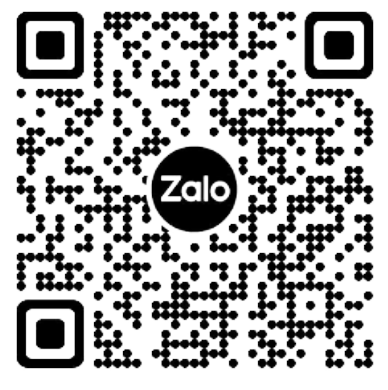 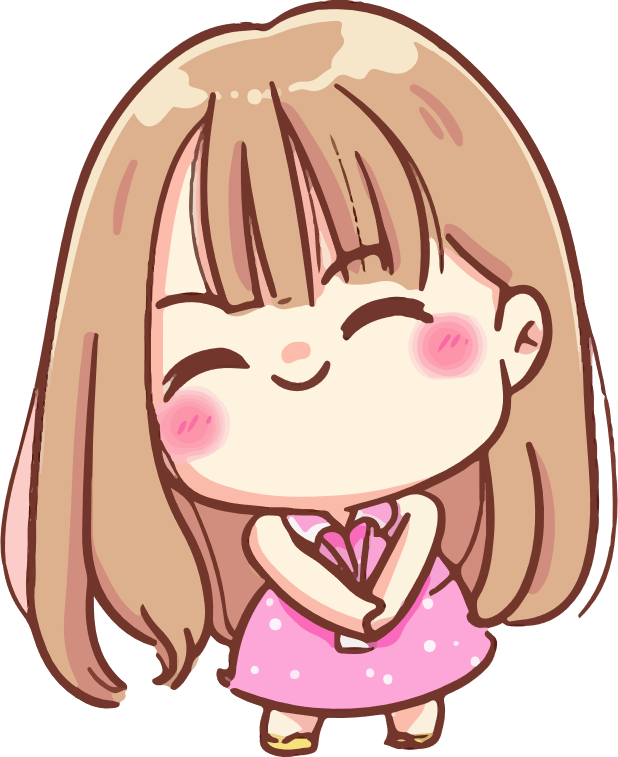 WWW.HANHTRANGGIAOVIEN.COM
GIÁO ÁN ĐƯỢC CHIA SẺ TẠI
https://www.hanhtranggiaovien.com
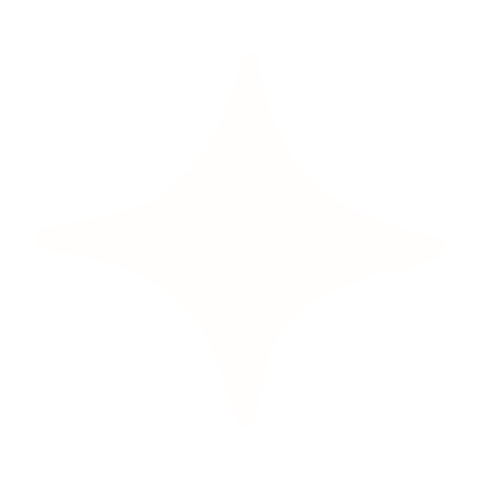 Bài 5 - Tiết 4
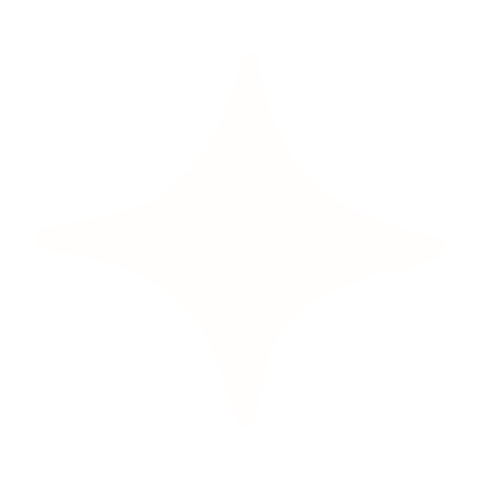 TRẢ BÀI VĂN THUẬT LẠI MỘT SỰ VIỆC
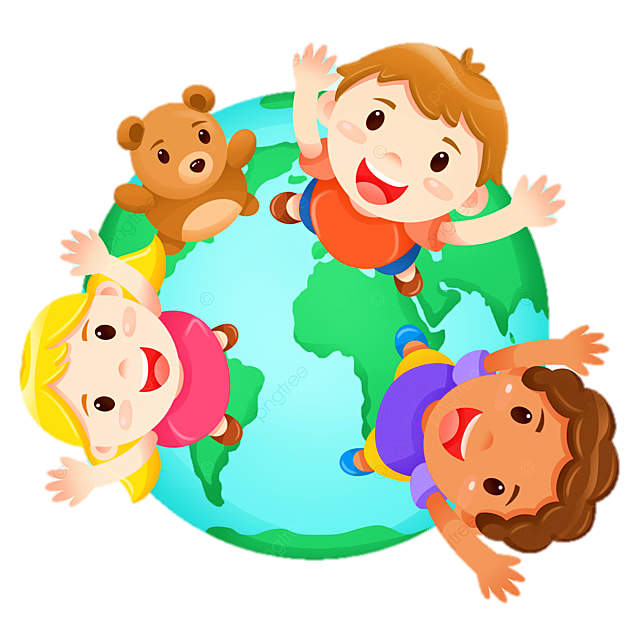 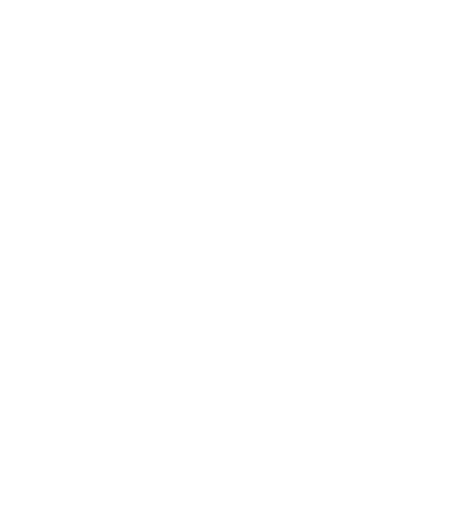 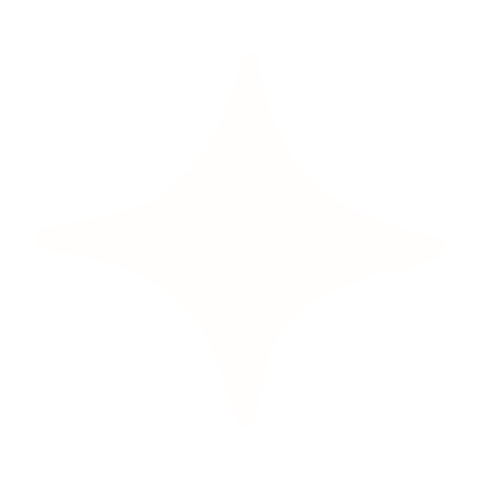 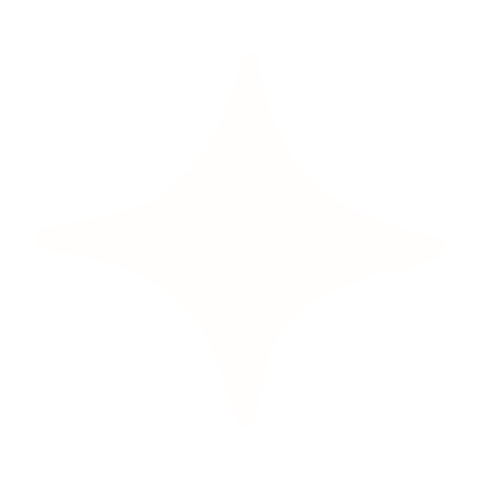 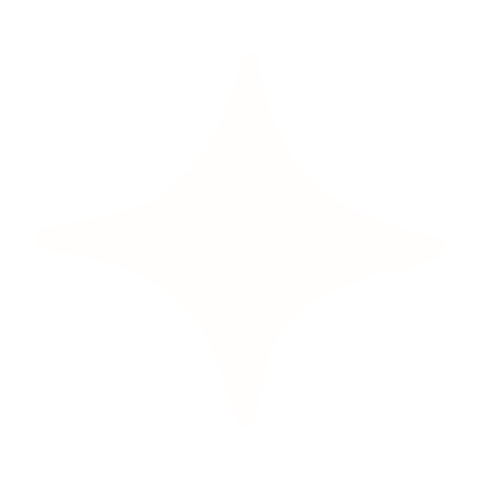 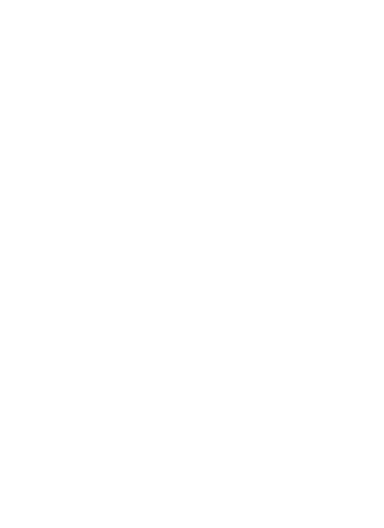 Khởi Động
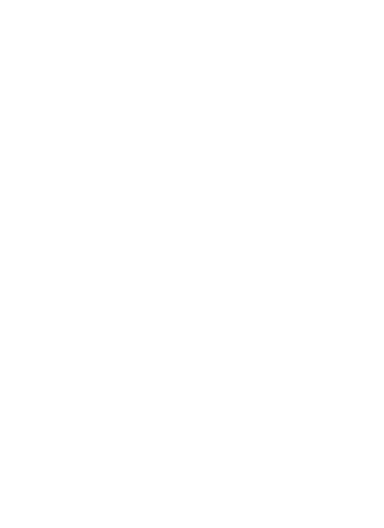 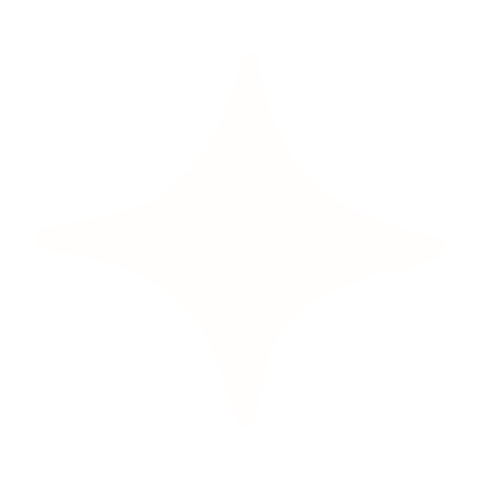 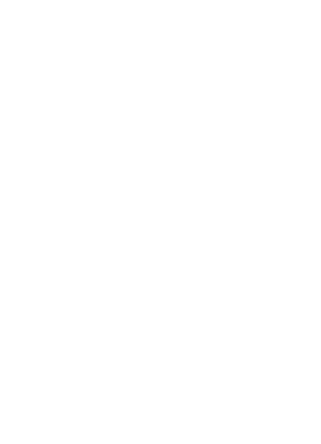 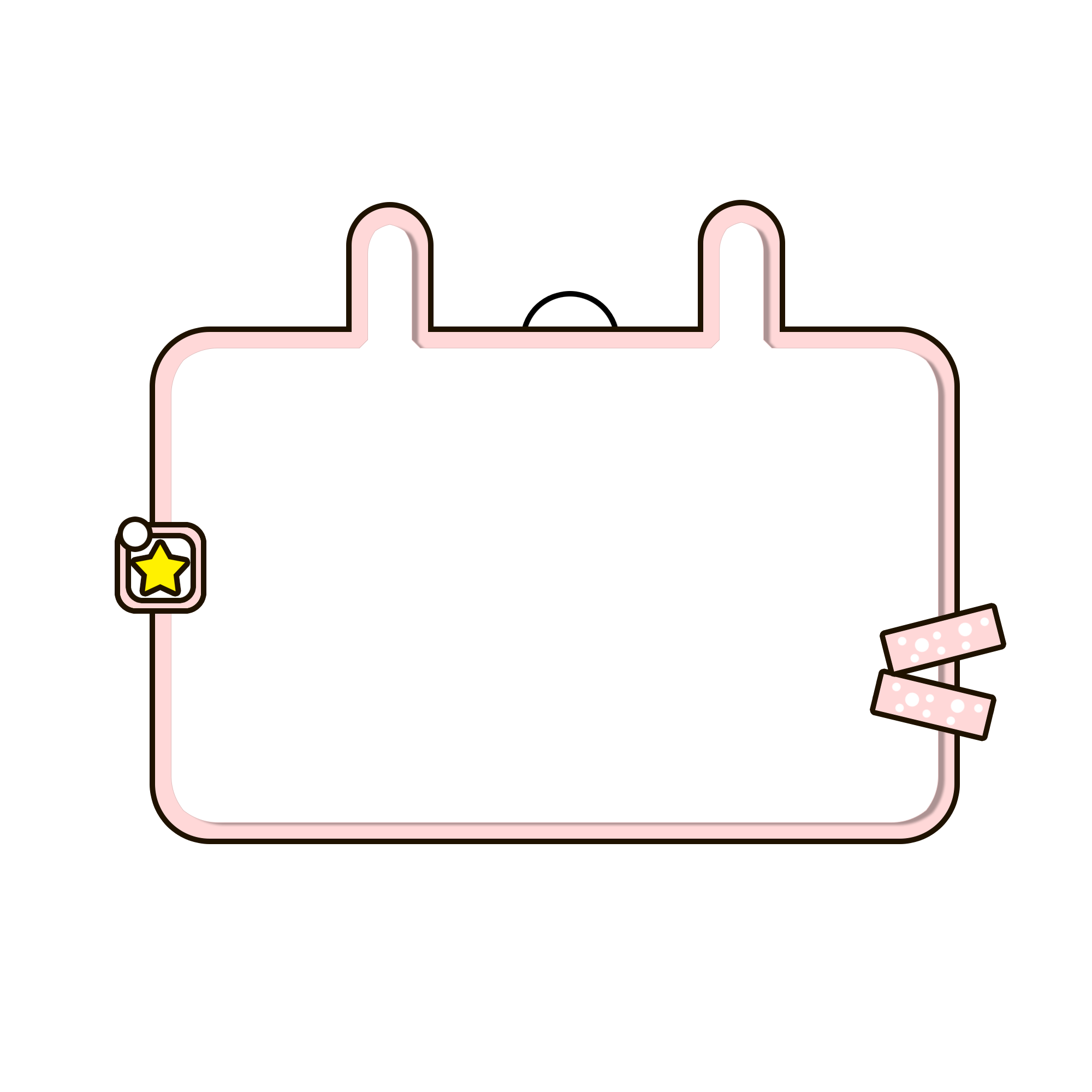 Đề bài: Viết bài văn thuật lại một sự việc trong lễ kỉ niệm ngày  Nhà giáo Việt Nam 20 – 11 của trường để lại cho em nhiều ấn tượng.
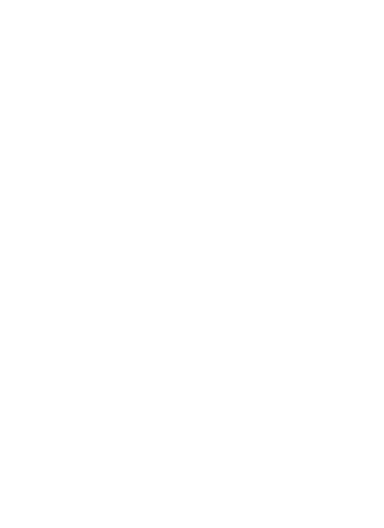 3.1. Nghe thầy cô nhận xét chung về bài văn
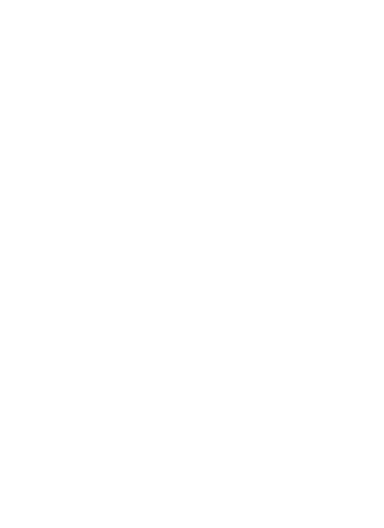 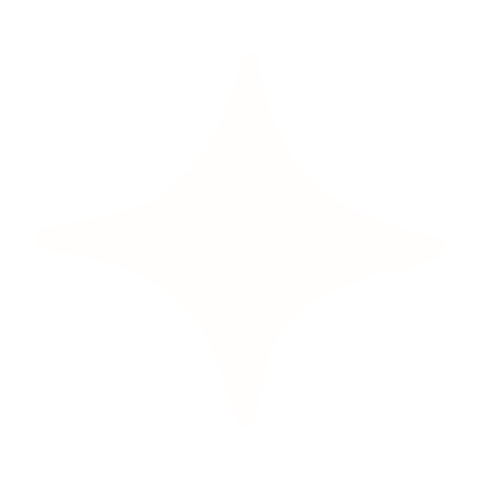 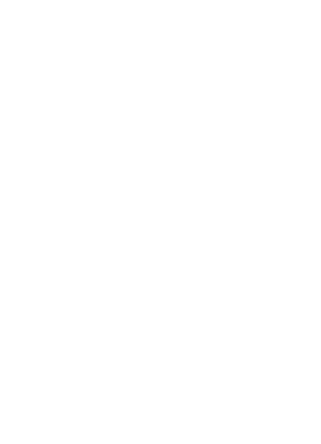 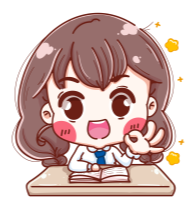 Ưu điểm
– Dùng từ, viết câu
– Chính tả
– ?
– Chọn được một sự việc ấn tượng
– Cấu tạo hợp lí
– Thuật cụ thể lời nói, hành động,.. của người tham gia
– Thể hiện cảm xúc của người thuật
–	?
Hạn chế
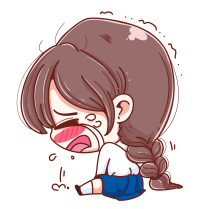 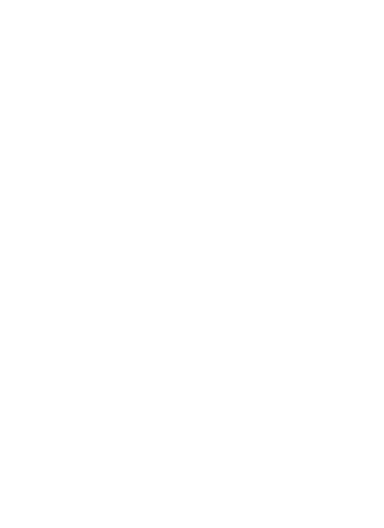 3.2. Đọc lời nhận xét của thầy cô và chỉnh sửa bài viết
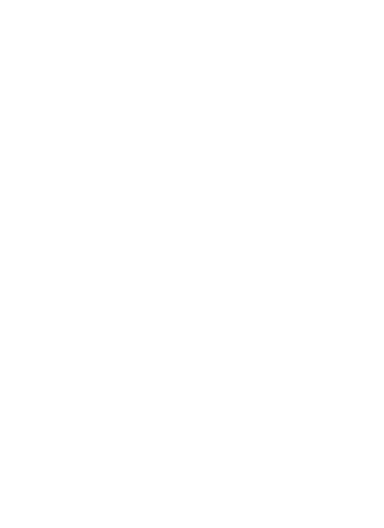 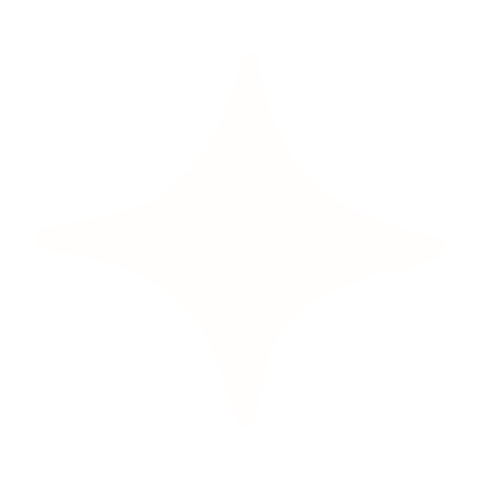 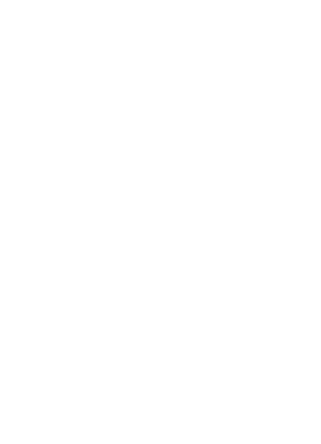 Viết lại một đoạn trong bài văn của em, thêm vào hoạt động, lời nói, ý nghĩ của những người chứng kiến hoặc tham gia để đoạn văn sinh động hơn.
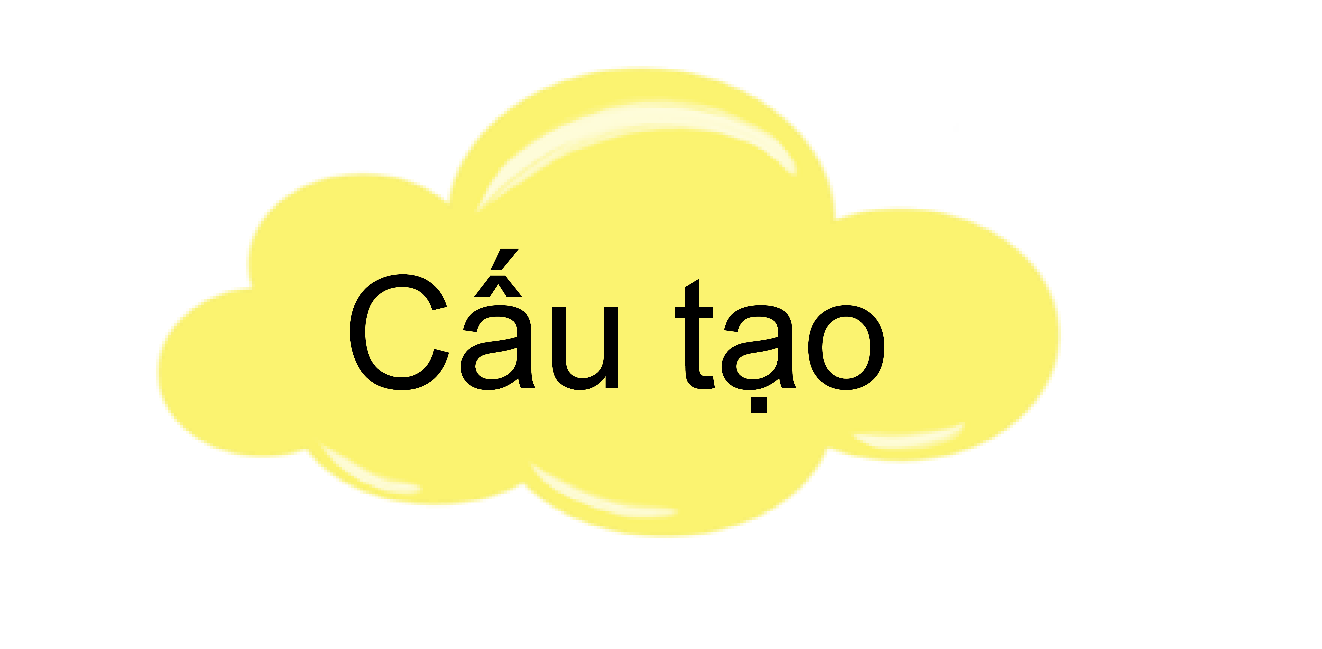 Nhận xét riêng
Nhận xét chung
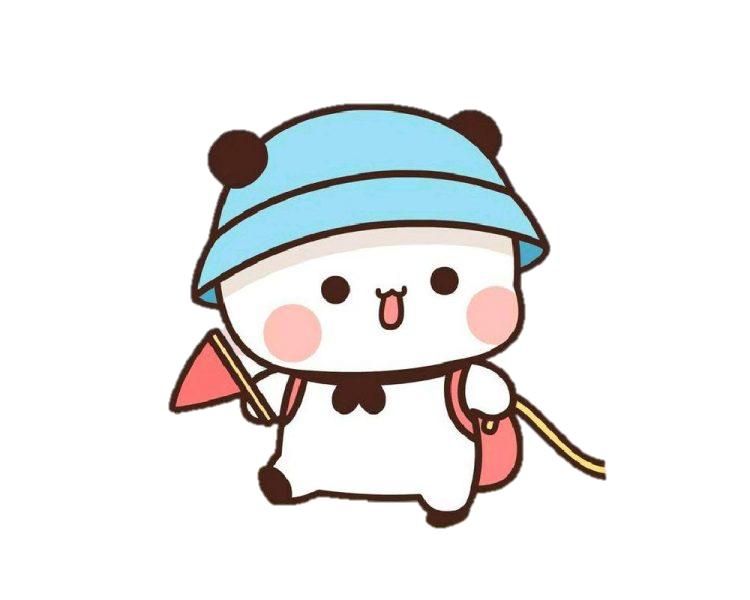 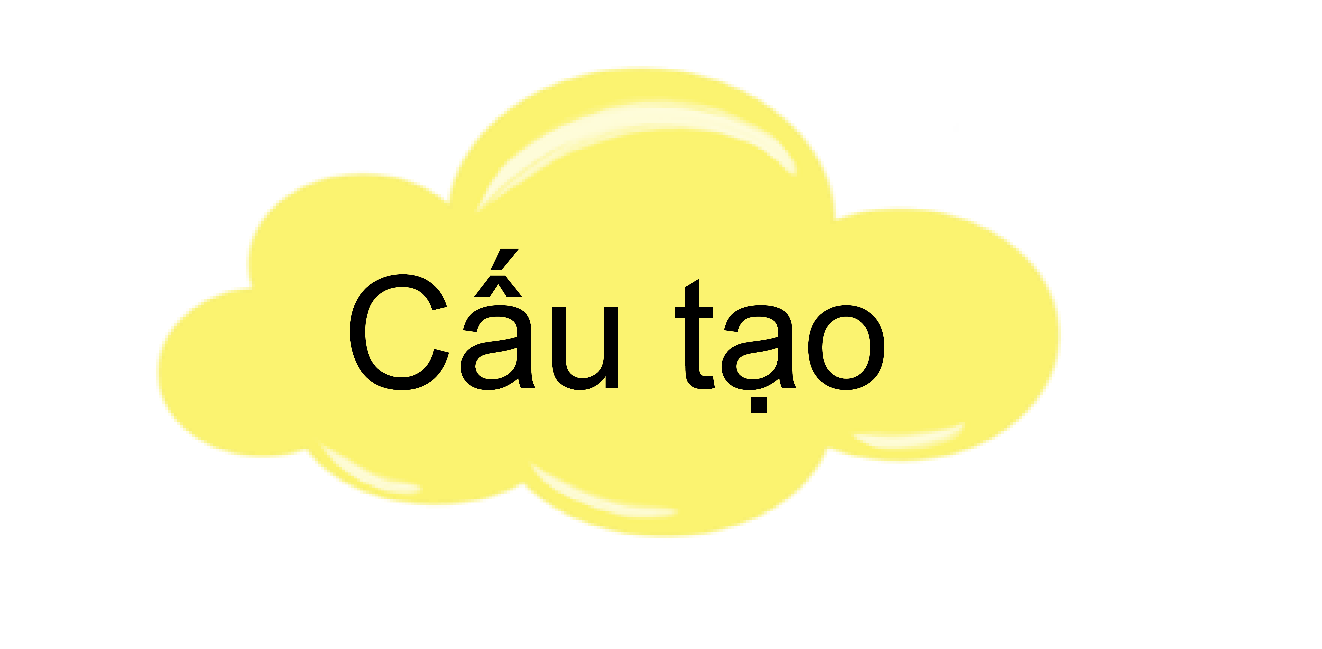 Sắp xếp ý
Nhận xét riêng
Nhận xét chung
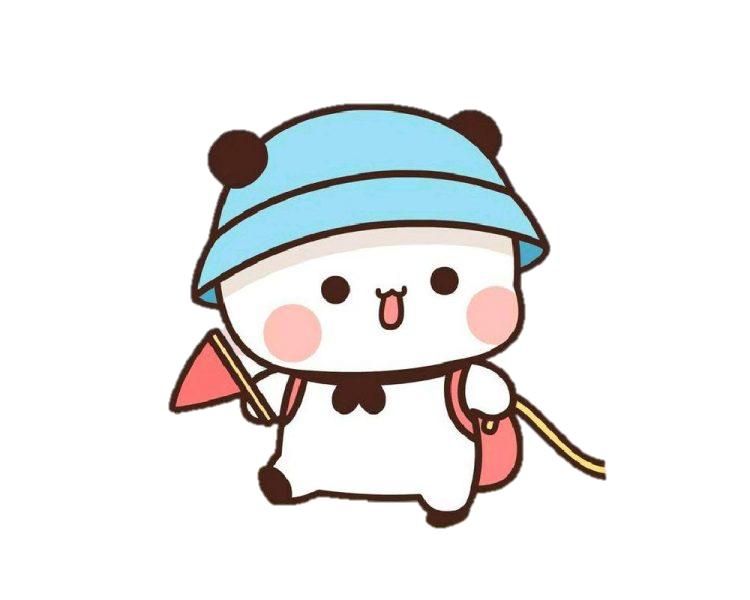 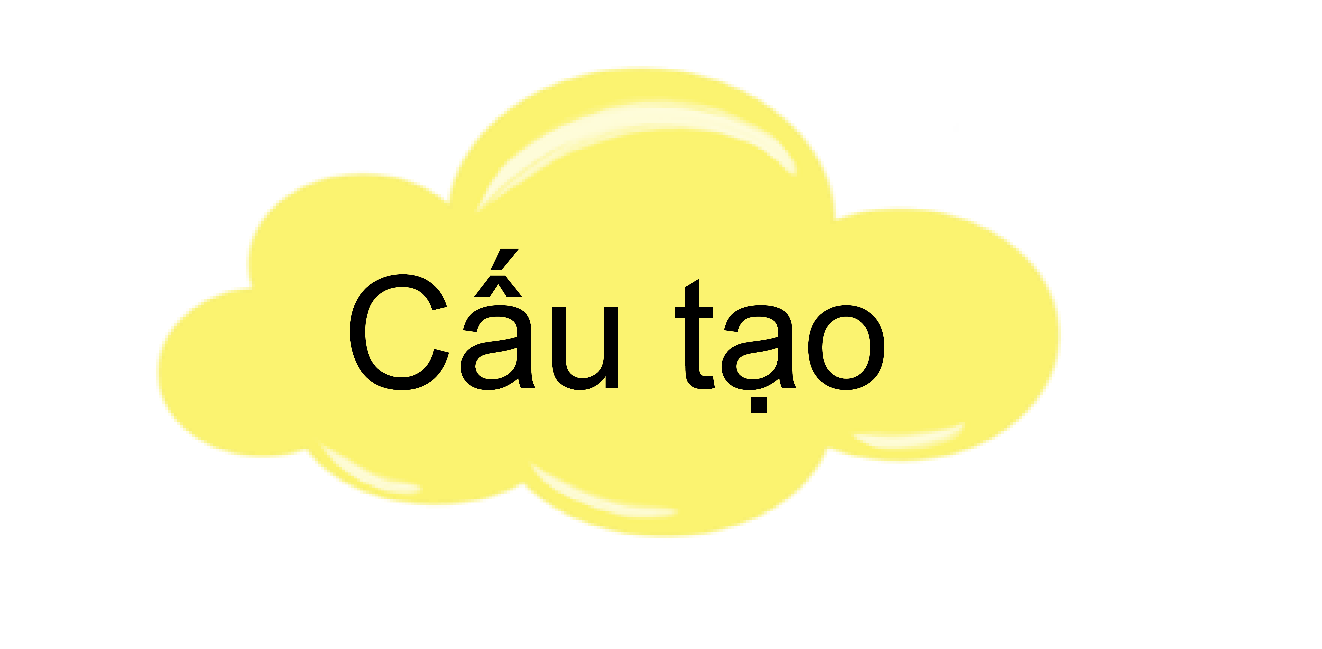 Dùng từ
Nhận xét riêng
Nhận xét chung
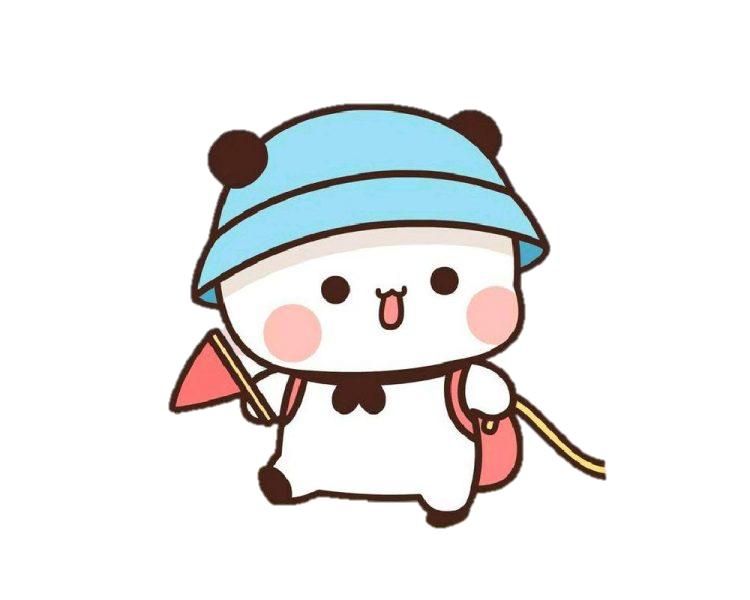 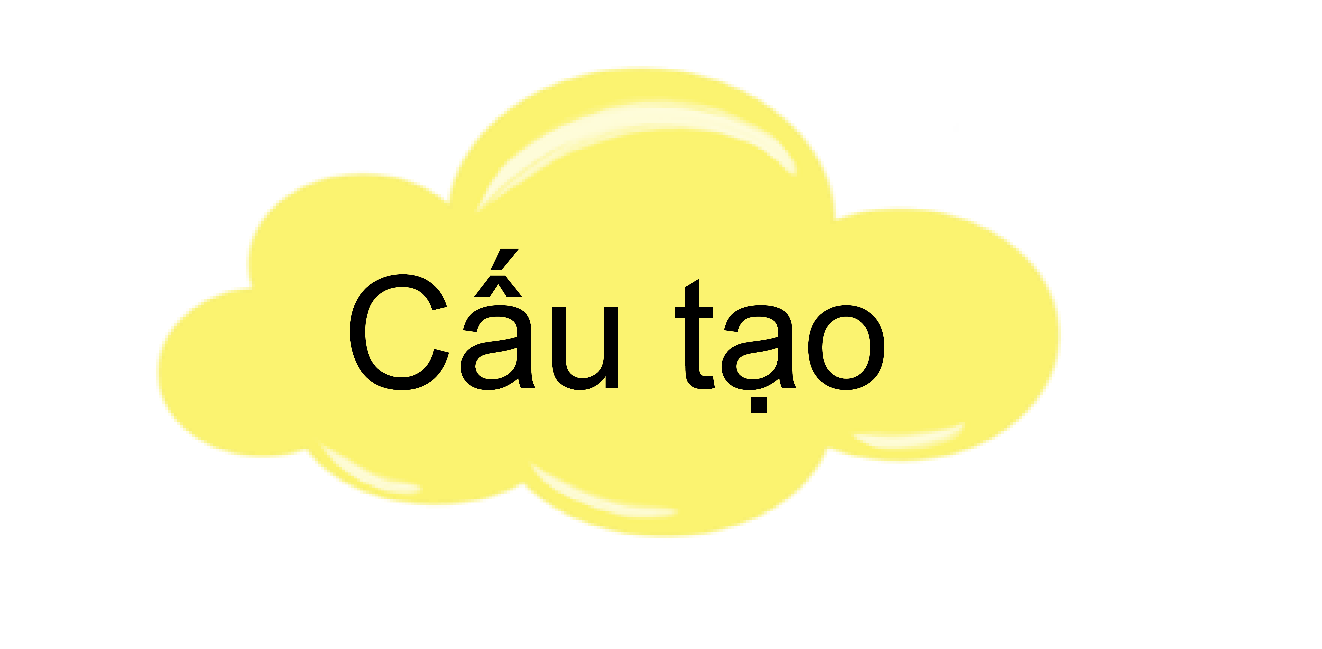 Đặt câu
Nhận xét riêng
Nhận xét chung
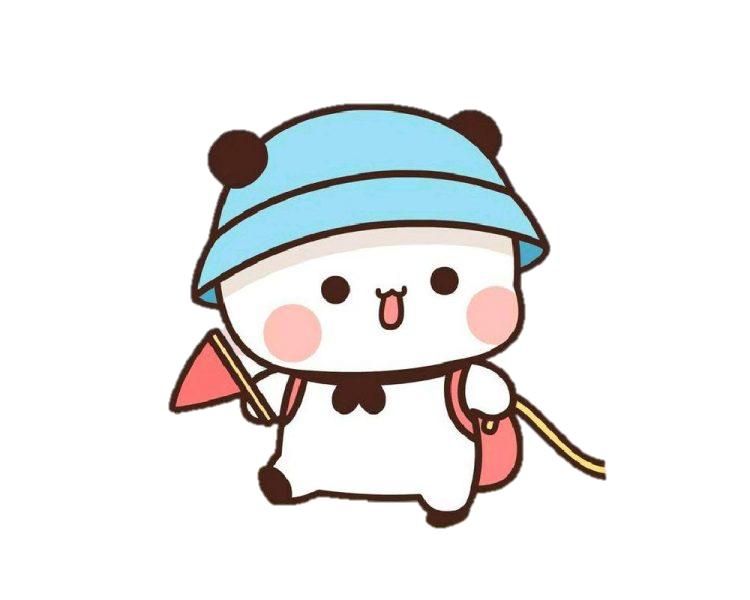 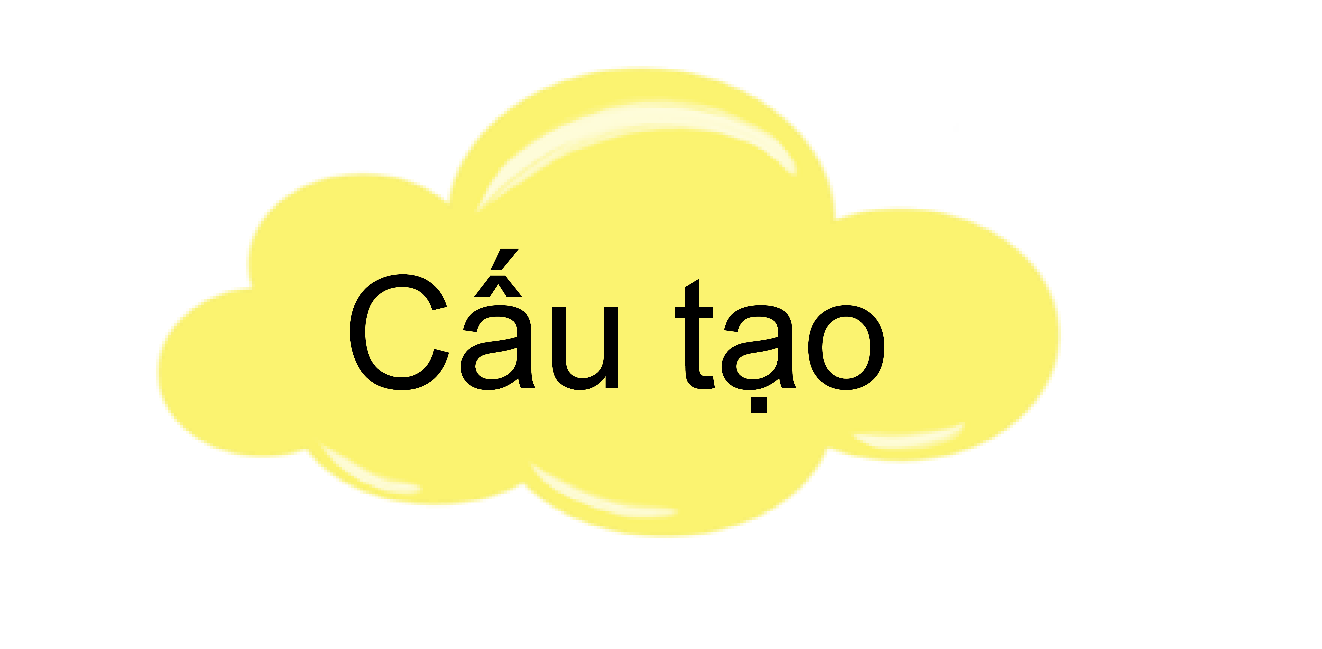 Chính tả
Nhận xét riêng
Nhận xét chung
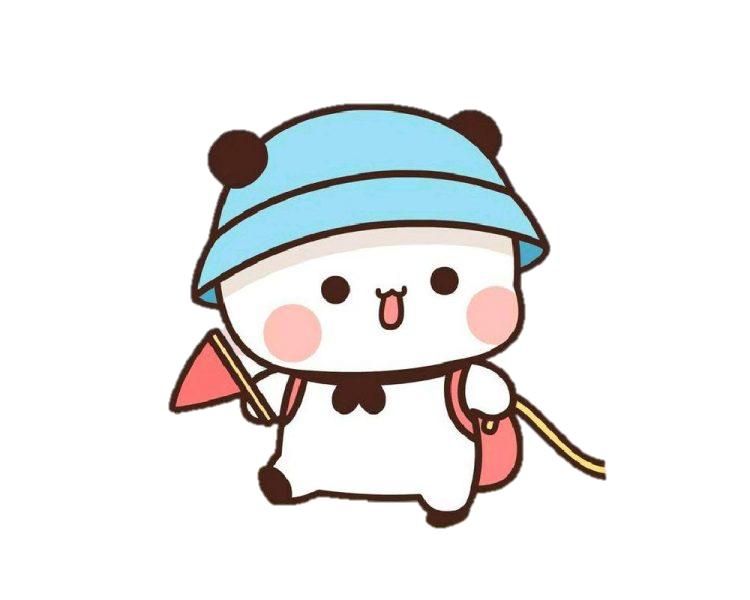 3.3. Hoàn thiện bài văn
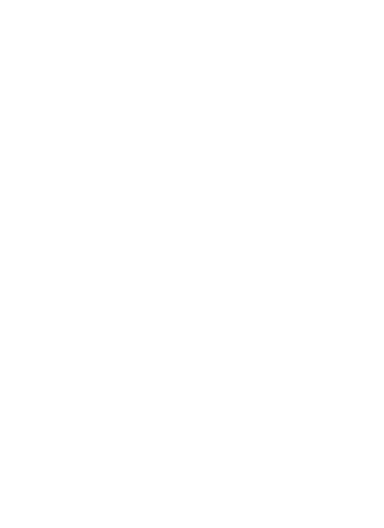 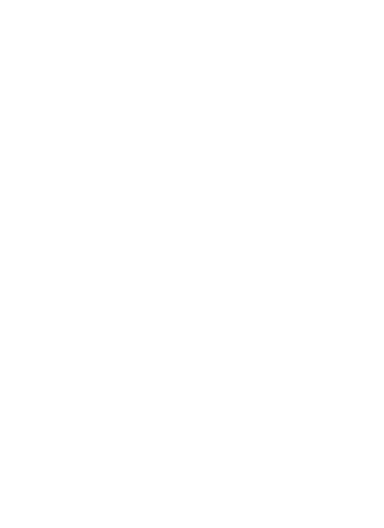 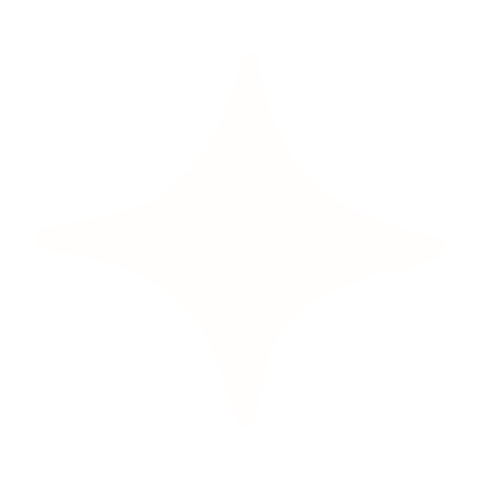 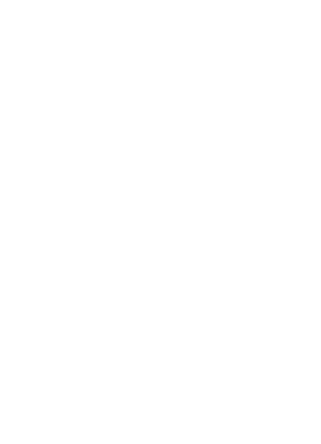 3.	Viết lại một đoạn trong bài văn của em, thêm vào hoạt động, lời nói, ý nghĩ của những người chứng kiến hoặc tham gia để đoạn văn sinh động hơn.
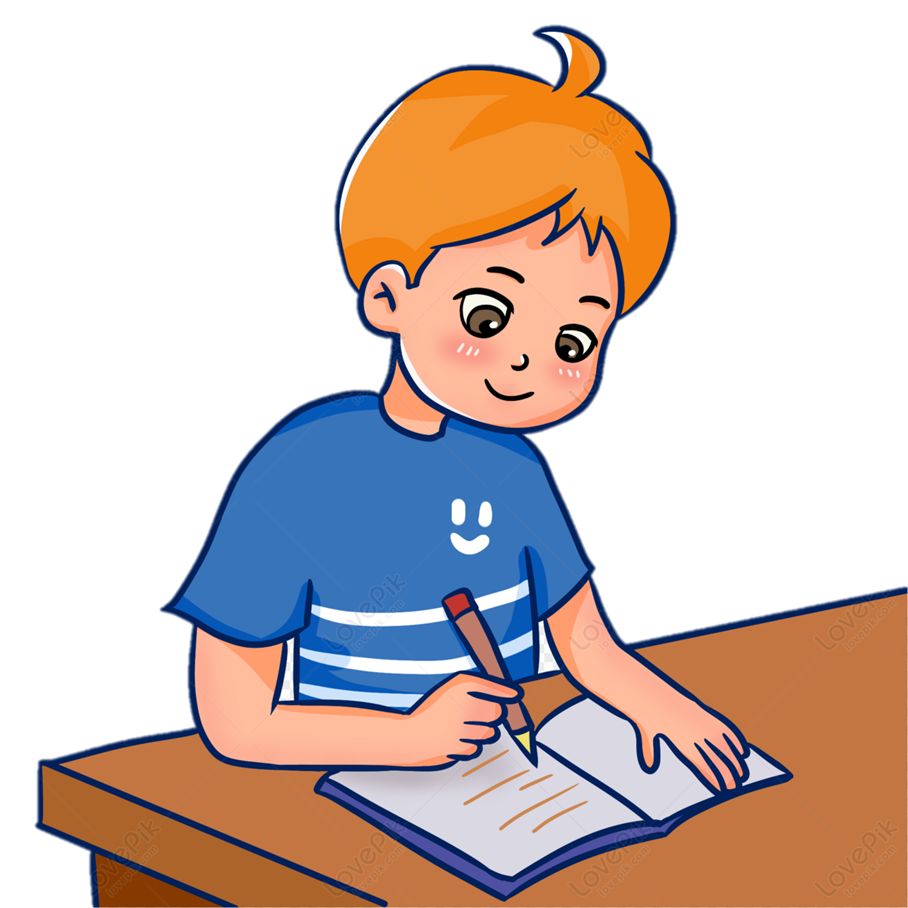 chia sẻ bài làm trong nhóm 
nghe bạn góp ý để hoàn chỉnh bài làm.
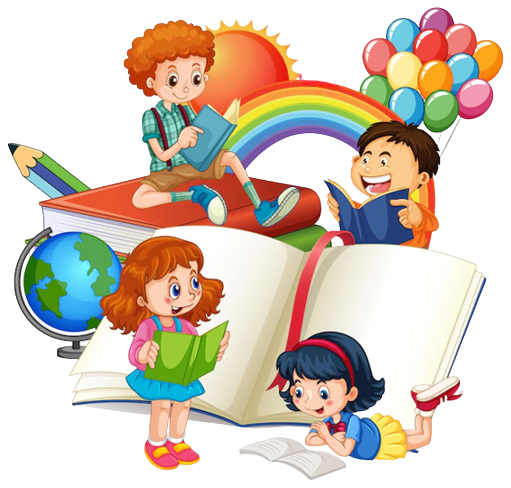 chia sẻ trước lớp
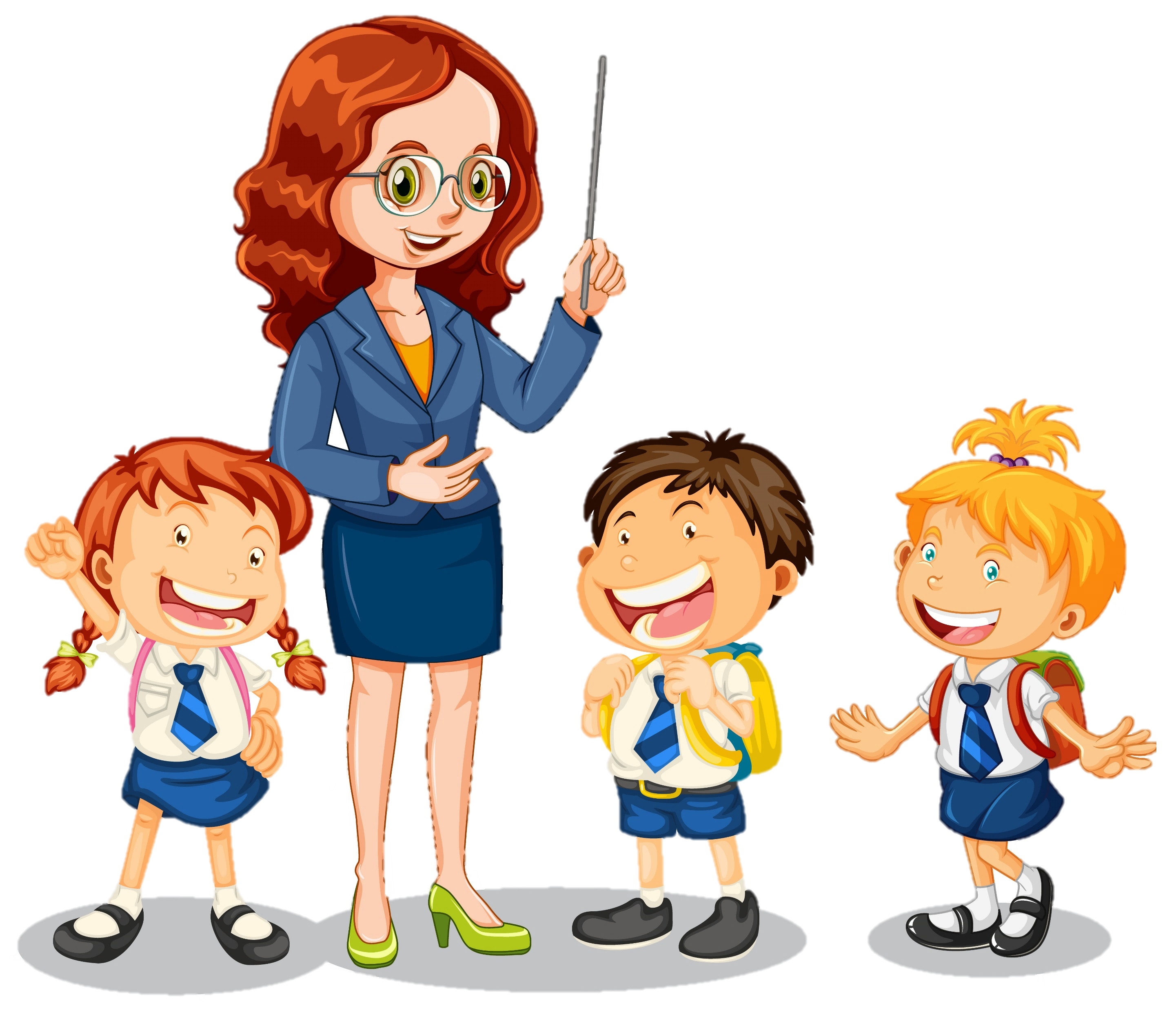 3.4. Trưng bày và bình chọn bài viết yêu thích
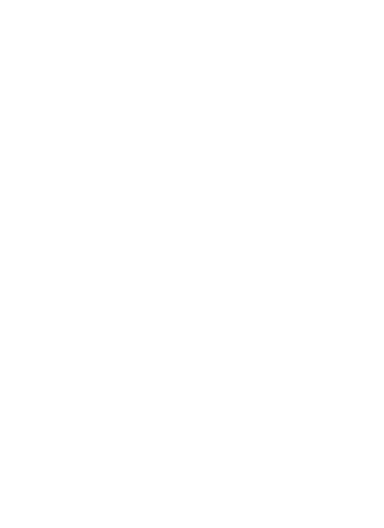 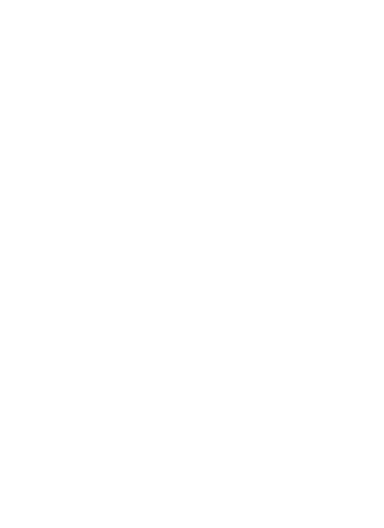 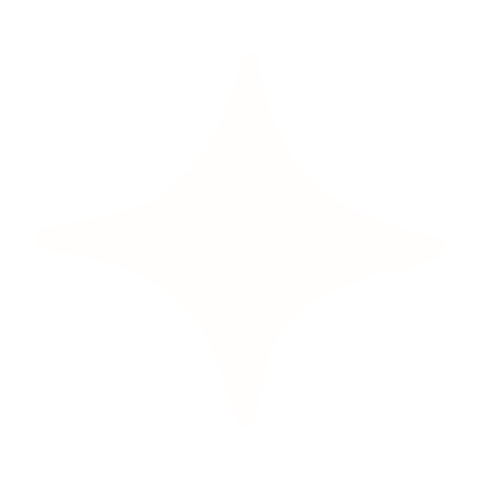 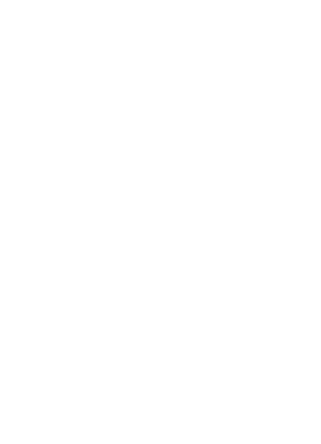 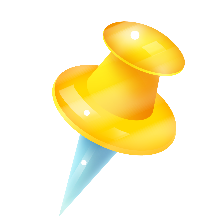 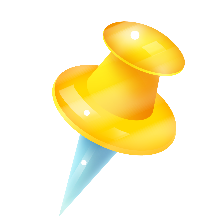 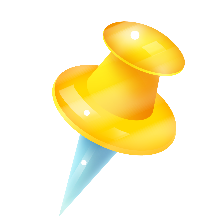 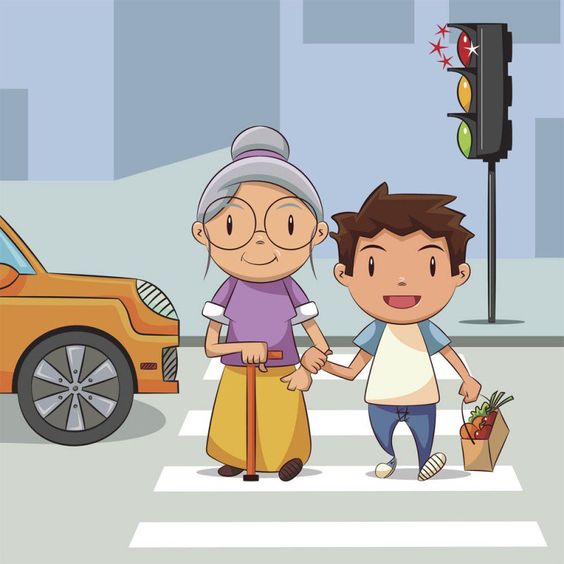 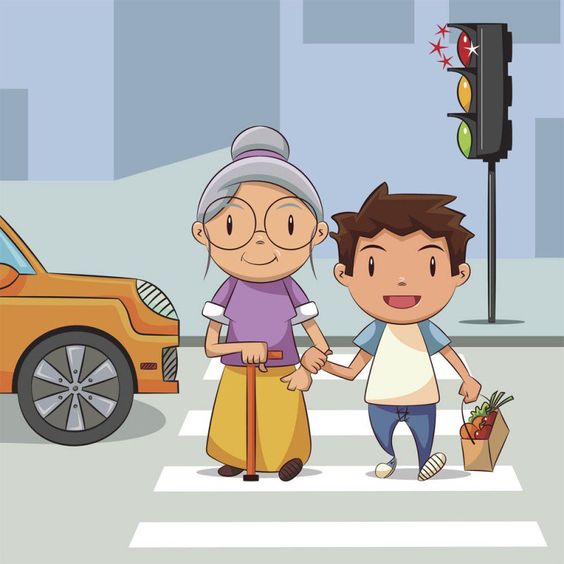 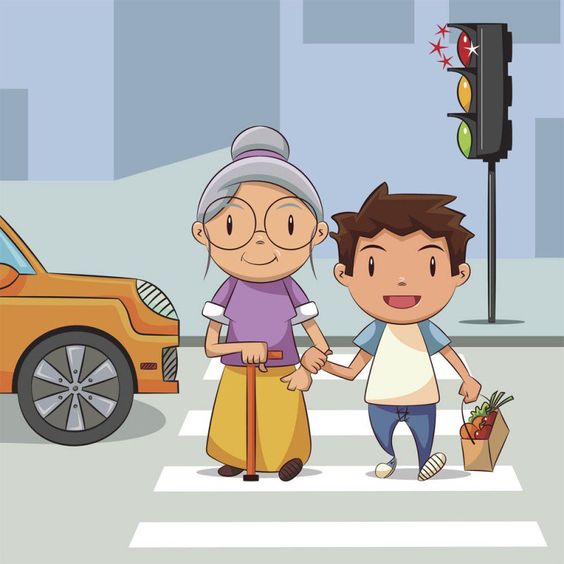 Bài viết số 1
Bài viết số 2
Bài viết số 3
Phòng tranh trong nhóm
Trình bày kết quả trước lớp và nêu lí do yêu thích bài viết của bạn.
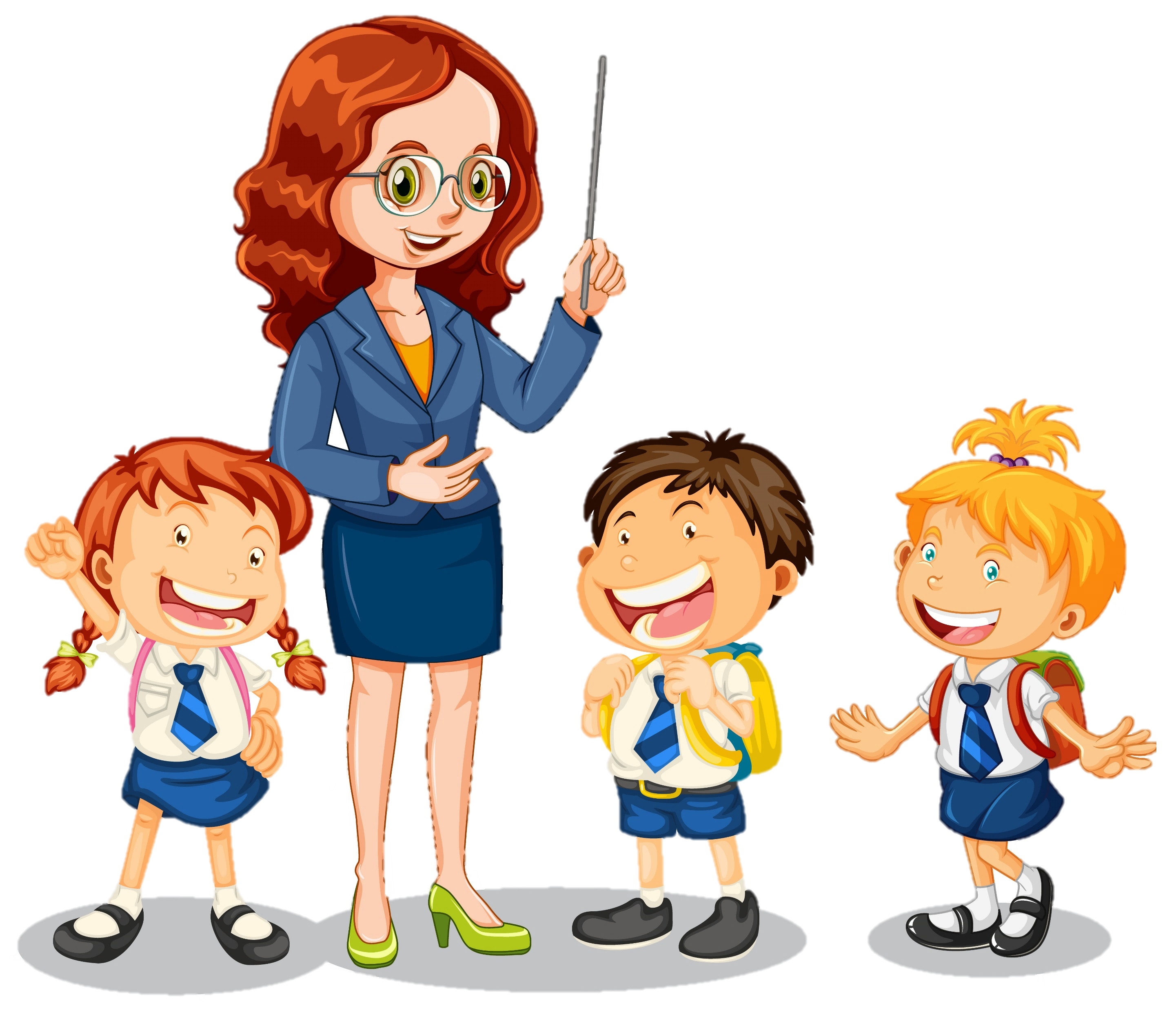 Vận Dụng
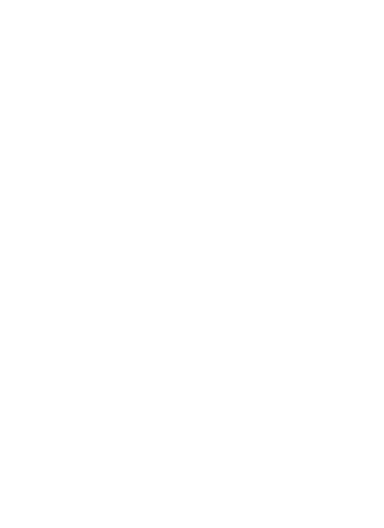 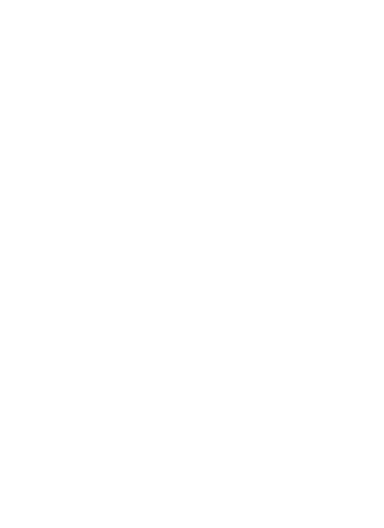 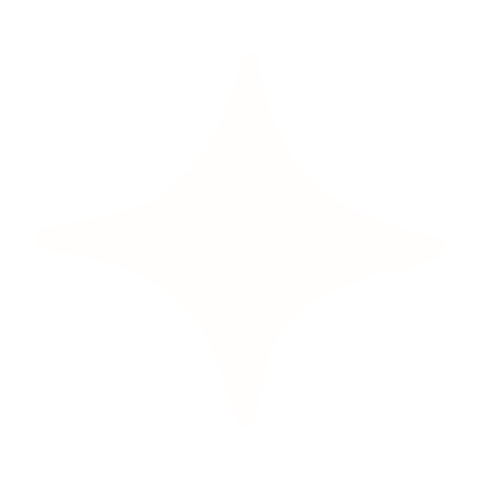 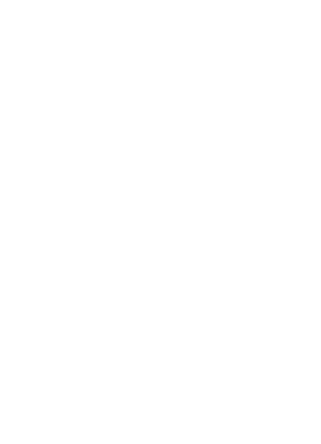 Trao đổi: Em có đồng ý với nhận định ''Con người là tài giỏi nhất!'' không? Vì sao?
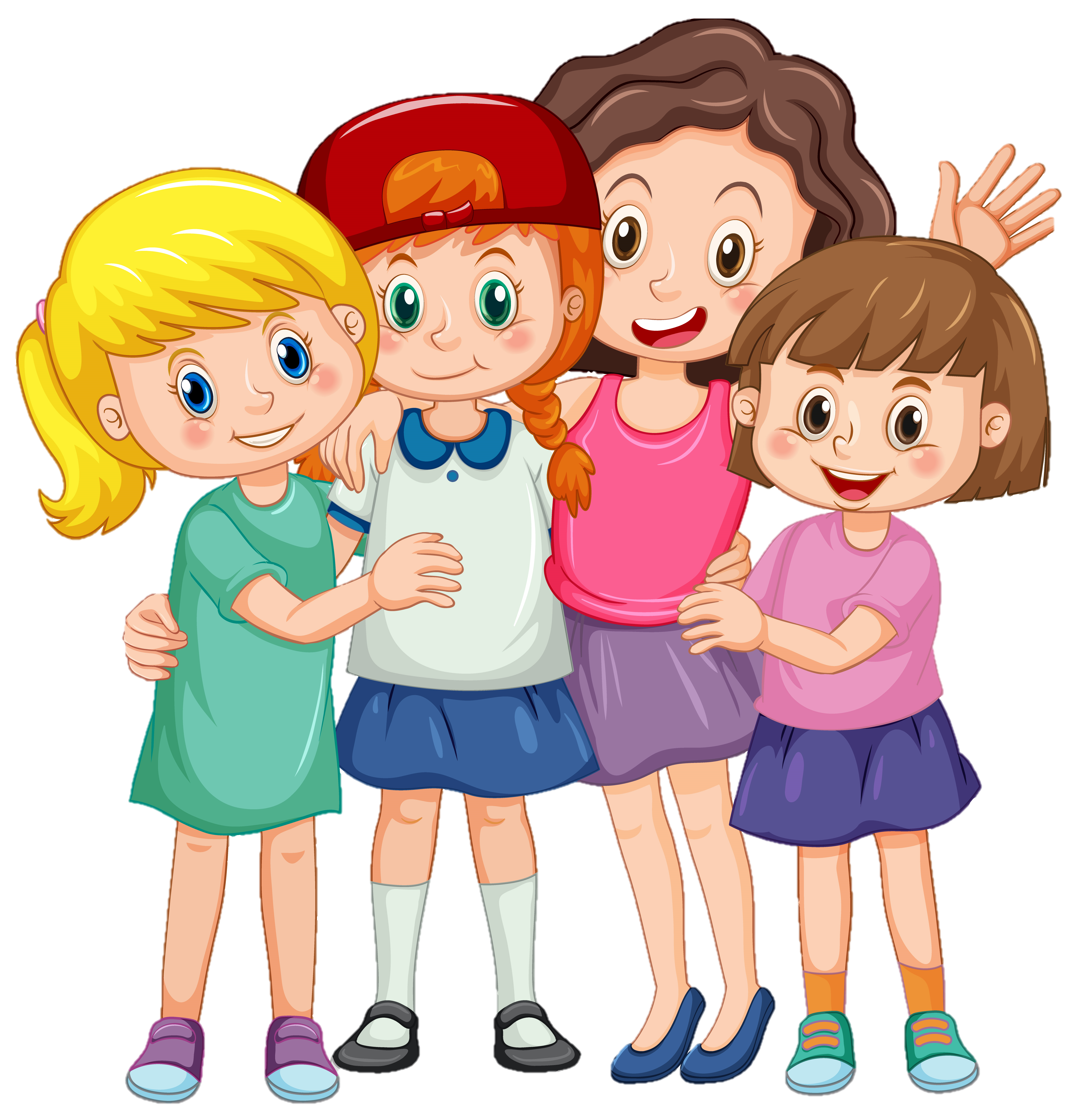 chia sẻ ý kiến cá nhân trong nhóm nhỏ
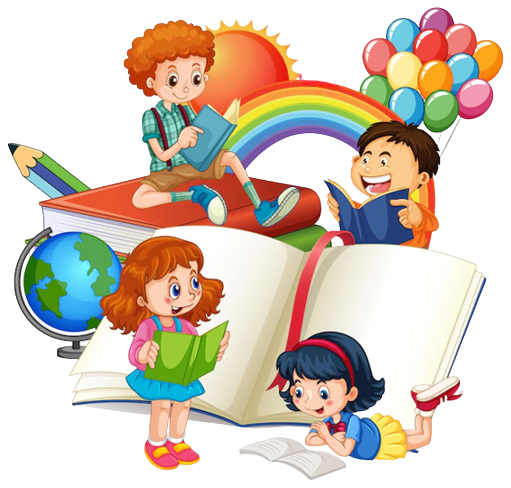 chia sẻ trước lớp
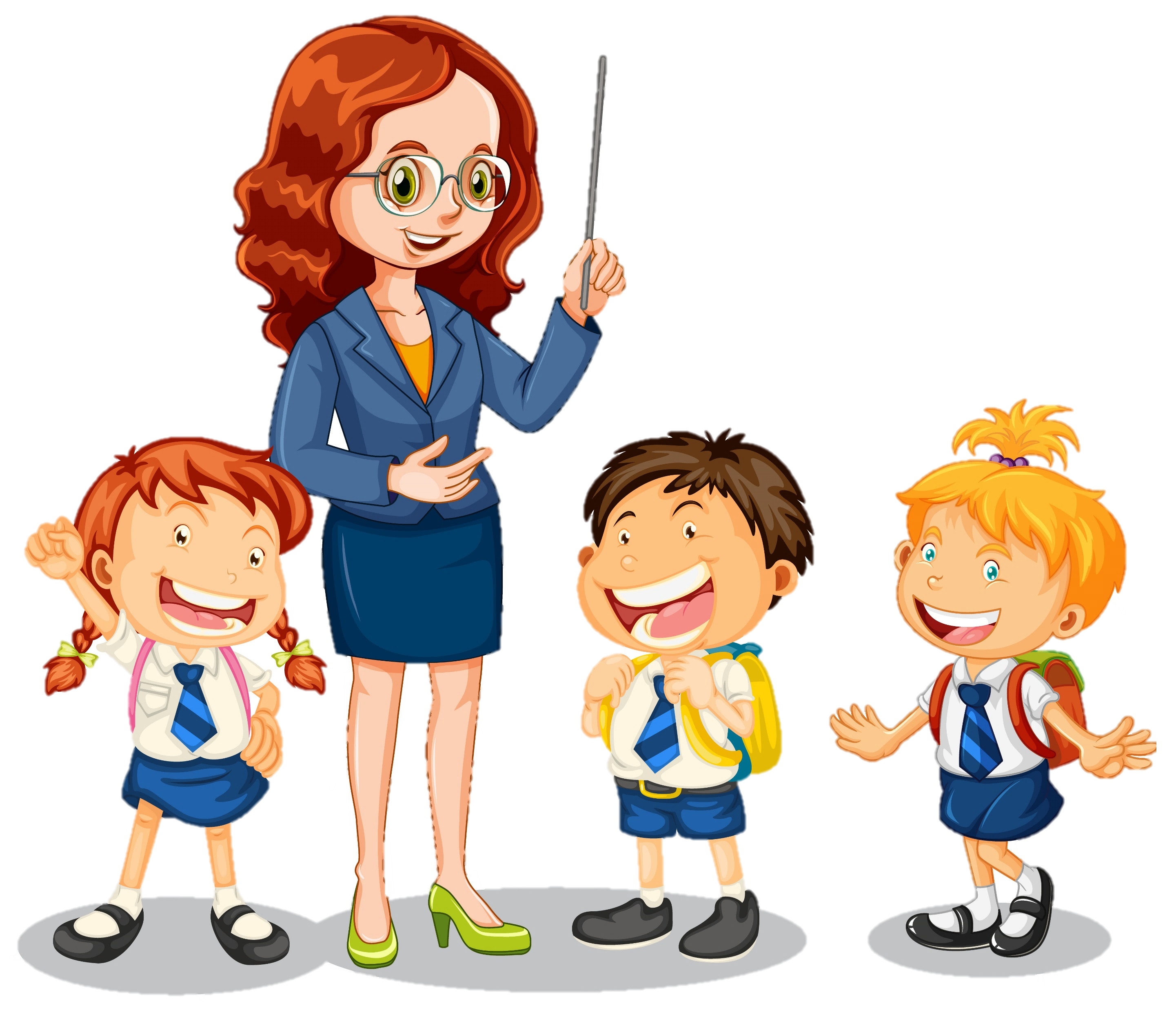 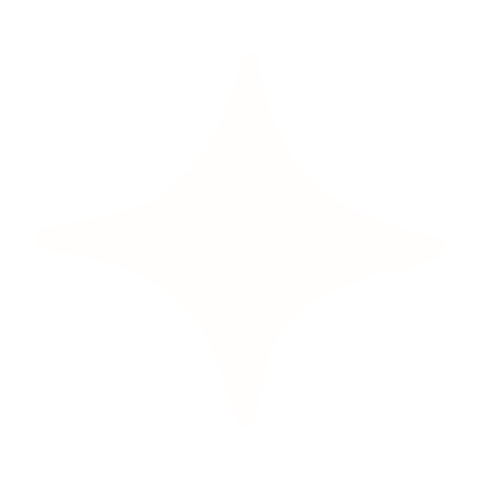 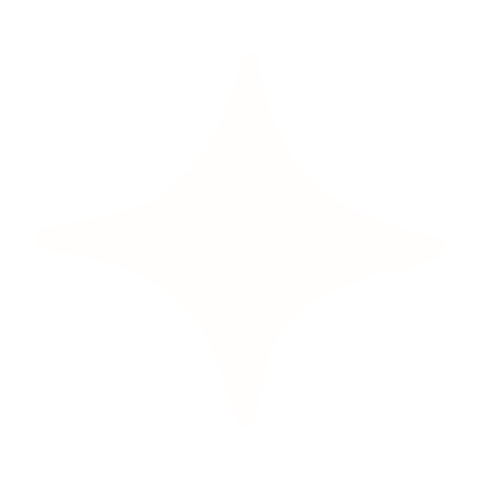 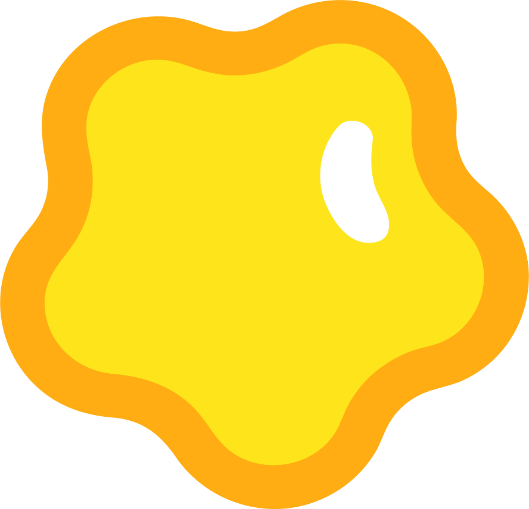 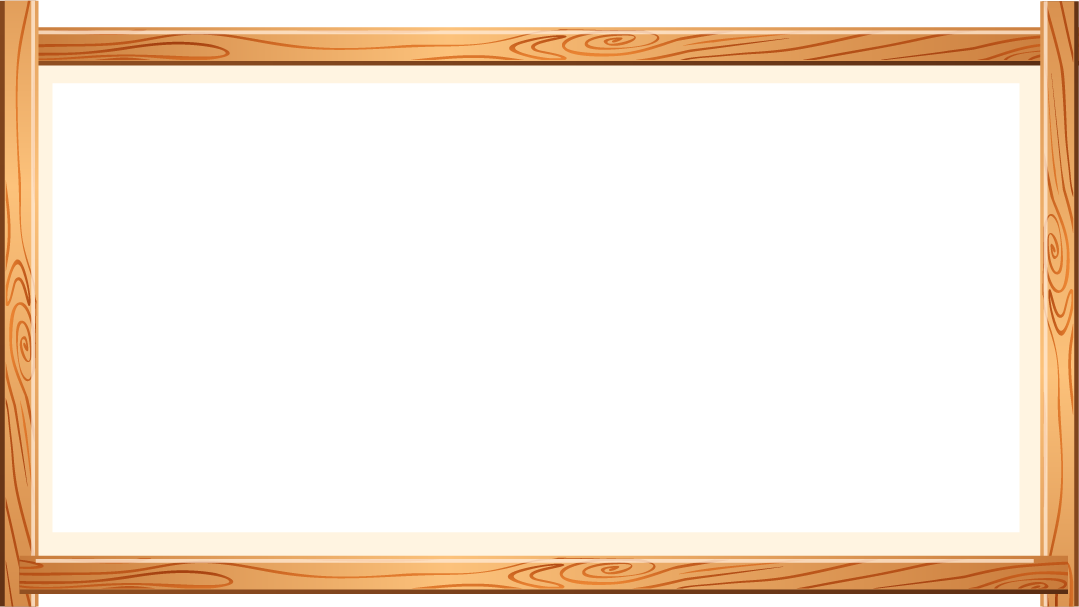 Phần nhận xét của giáo viên
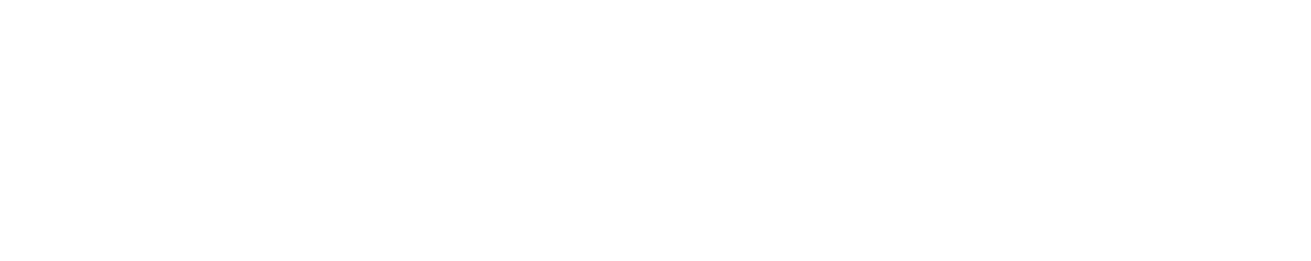 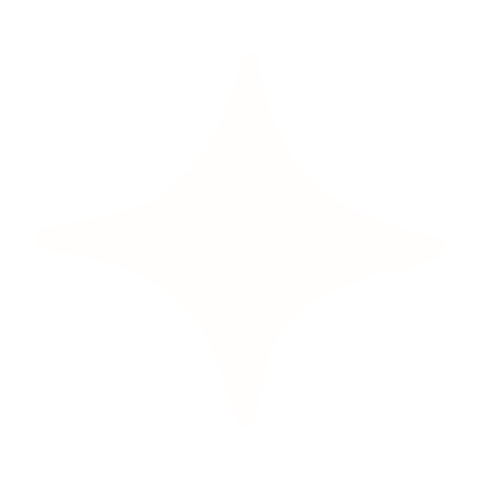 Chúc các em học tốt
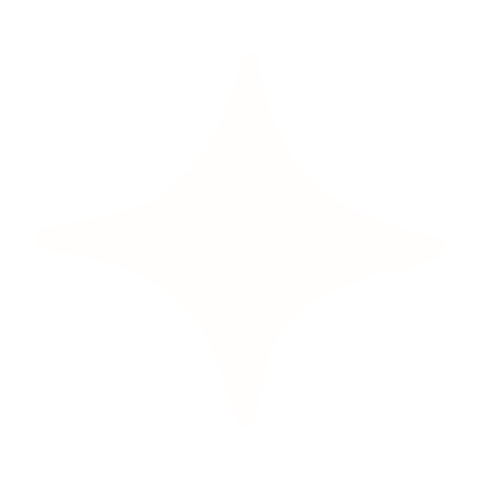 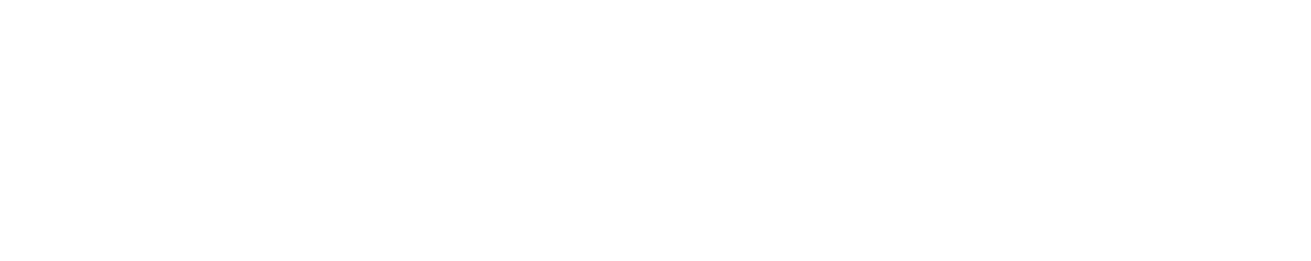 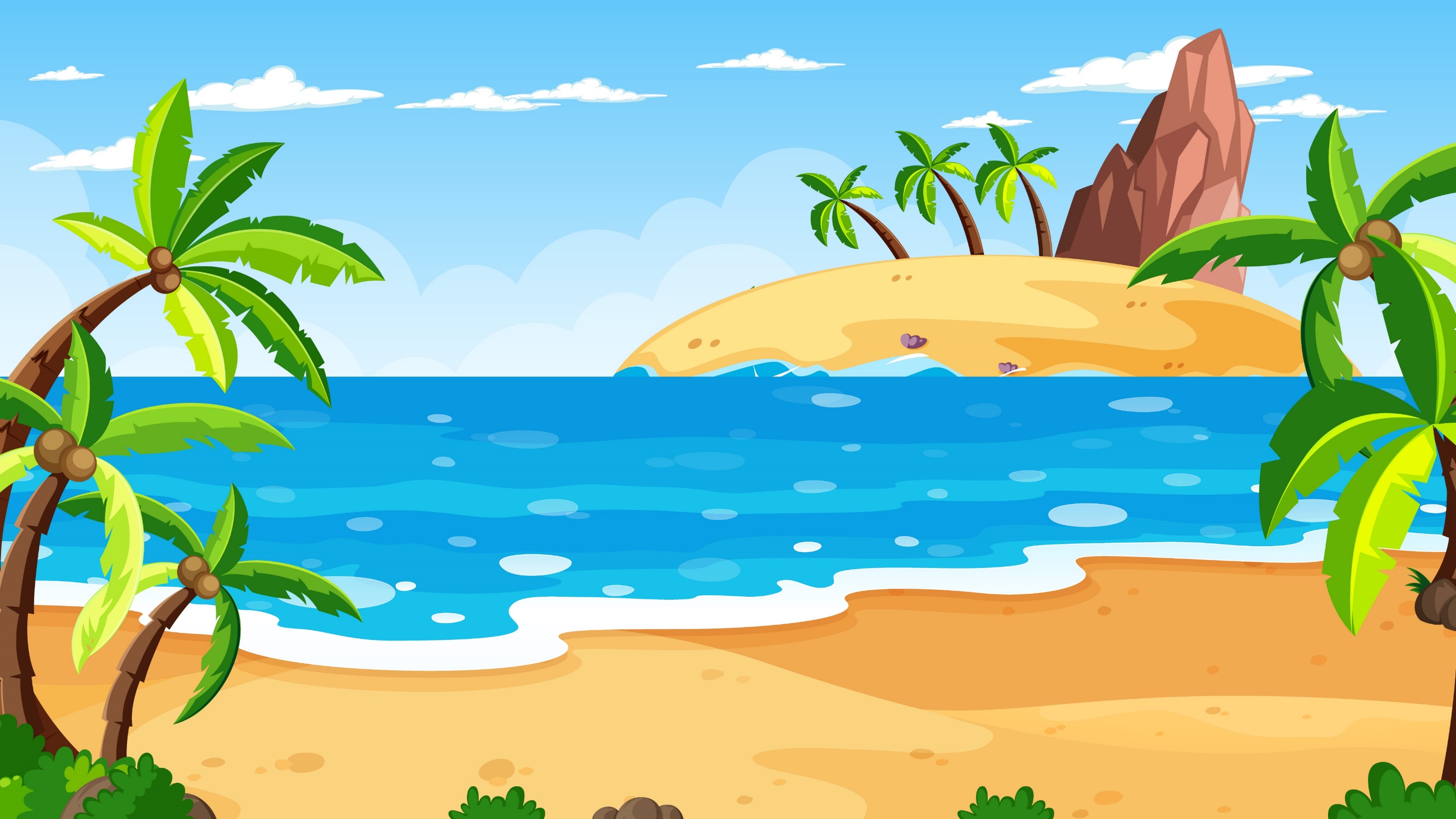 GIÁO ÁN ĐƯỢC CHIA SẺ MIỄN PHÍ BỞI
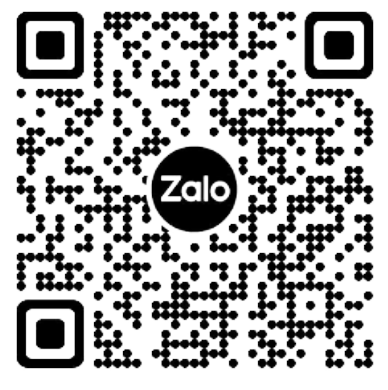 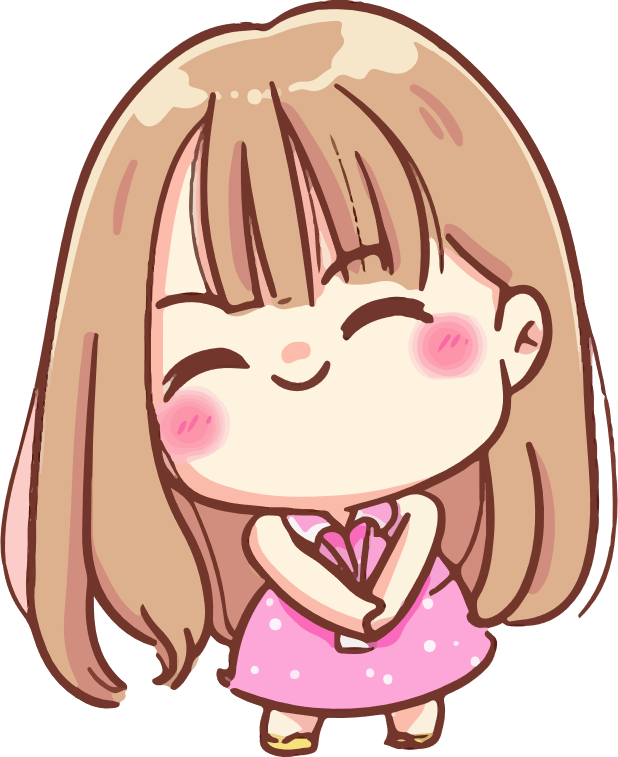 WWW.HANHTRANGGIAOVIEN.COM
GIÁO ÁN ĐƯỢC CHIA SẺ TẠI
https://www.hanhtranggiaovien.com